INVESTING IN THE HEALTH AND WELL-BEING OF      YOUNG ADULTS
Key Findings and 
Cross-Cutting Conclusions and Recommendations
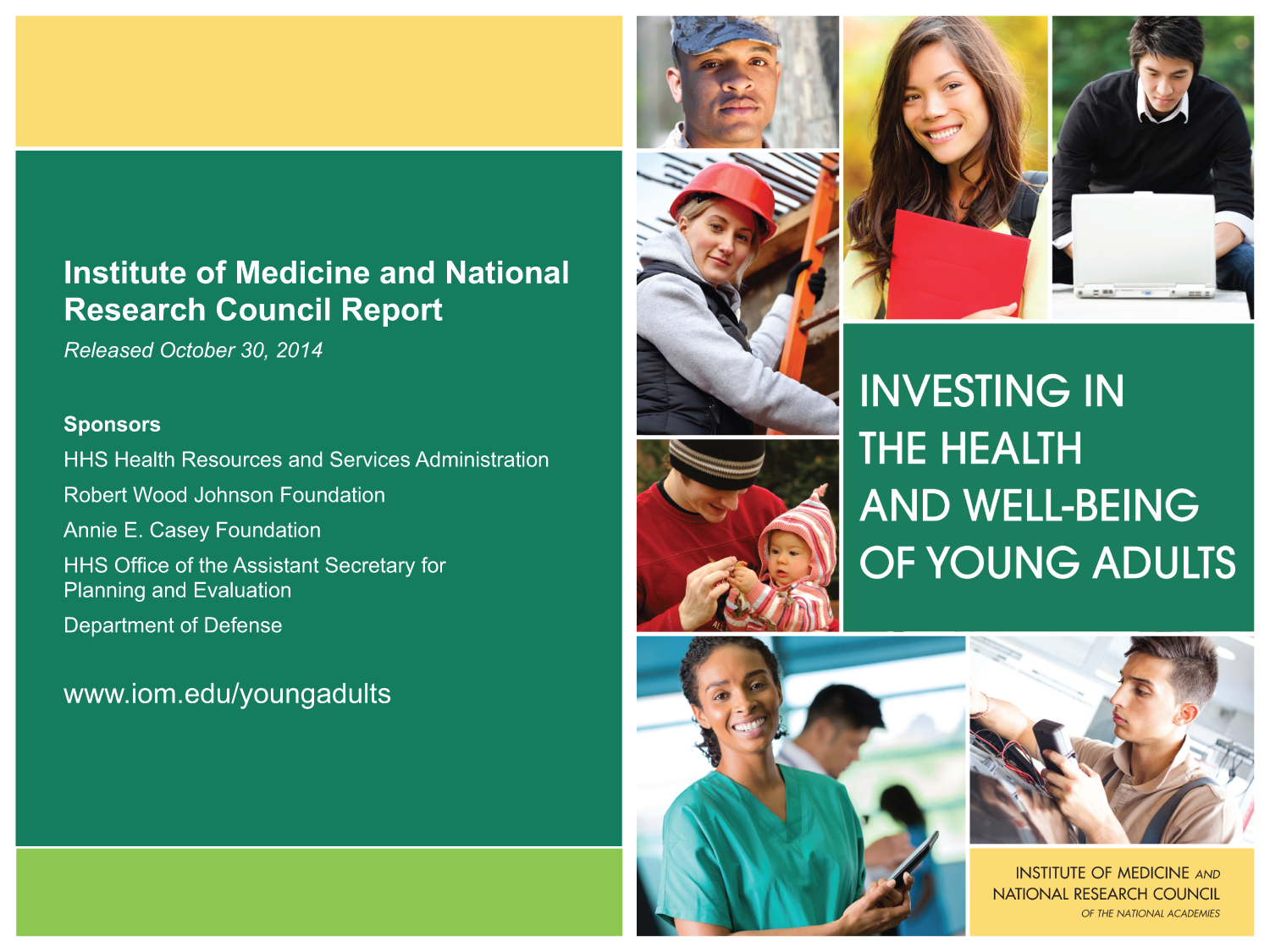 Abbreviated  Study Statement of Task
Review the state of the science and policies pertinent to the life course of young adults (approximately 18-26 years old).
Provide recommendations for policy, programs, research, systems development and service delivery, primarily targeted at federal and state governments.
Committee Membership
RICHARD BONNIE (Chair), University of Virginia School of Law
CLAIRE BRINDIS, University of California, San Francisco
GLADYS CARRION, New York City Administration for Children’s Services
MARK COURTNEY, University of Chicago
ROBERT CROSNOE, The University of Texas, Austin
MARYANN DAVIS, University of Massachusetts Medical School
KATHLEEN MULLAN HARRIS, University of North Carolina at Chapel Hill
HARRY HOLZER, Georgetown University
CHARLES IRWIN, JR., University of California, San Francisco
BEATRIZ LUNA, University of Pittsburgh
VELMA McBRIDE MURRY, Peabody College of Vanderbilt University
ZIZI PAPACHARISSI, University of Illinois, Chicago
JOHN SCHULENBERG, University of Michigan
MARTIN SEPULVEDA, IBM Research
KASISOMAYAJULA VISWANATH, Harvard School of Public Health
LESLIE WALKER, Seattle Children’s Hospital and the University of Washington
Young Adult Advisory Group
Marcus Brown, Chief Executive Officer, Adolesco Services
Hernan Carvente, Research Assistant, Vera Institute of Justice
Jennifer Collins, Student, University of Maryland
Amy Doherty, Board President, National Youth Leadership Network
Semira AbdulMalik Kassahun, Former Youth Advisor, Colorado Department of Public Health and Environment
Jackie Malasky, Public Health Professional, Baltimore, Maryland
Paul Rastrelli, Community Health Action Team Member, Kaiser Permanente
Andrea Vessel, Student, American University
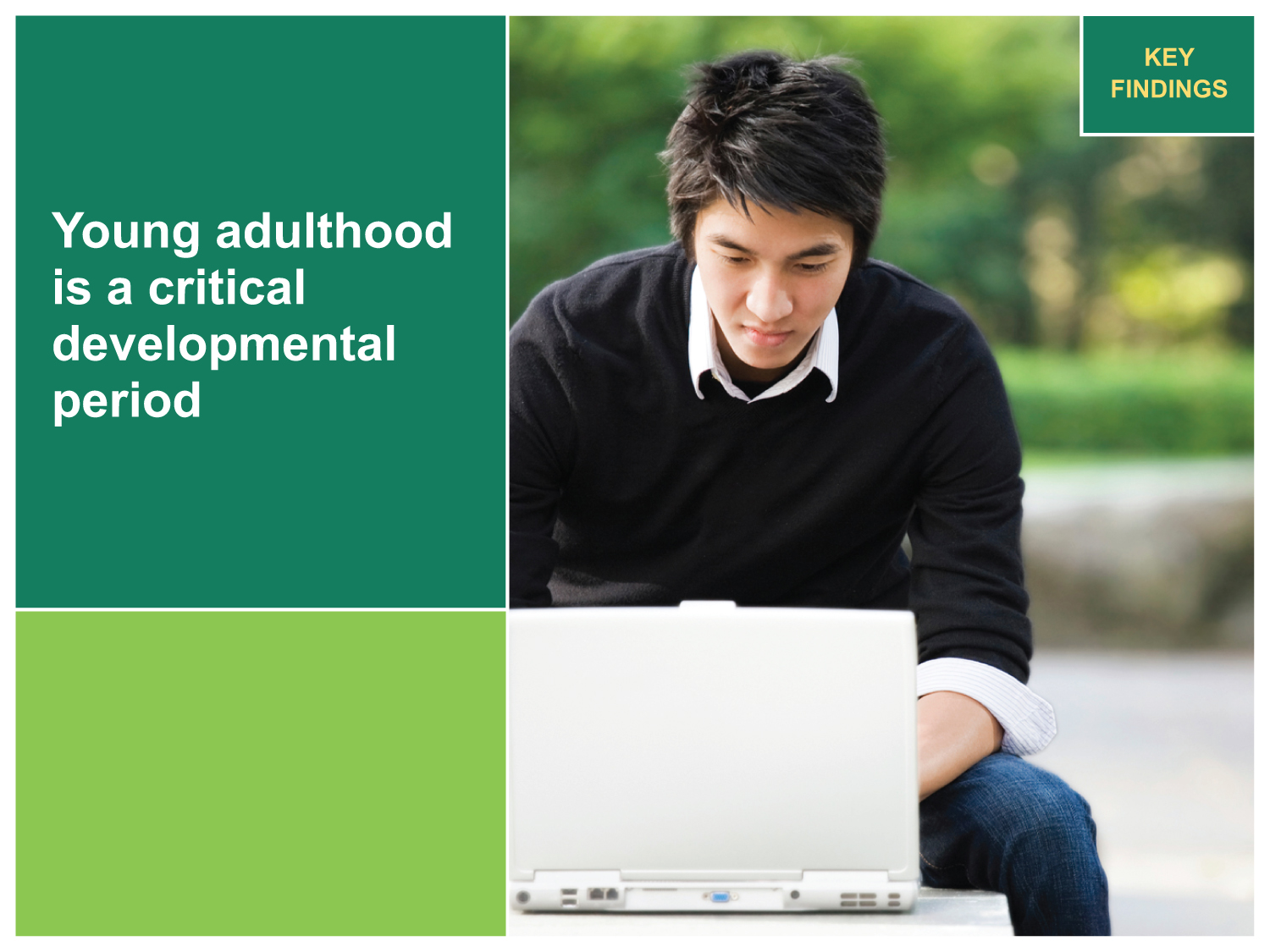 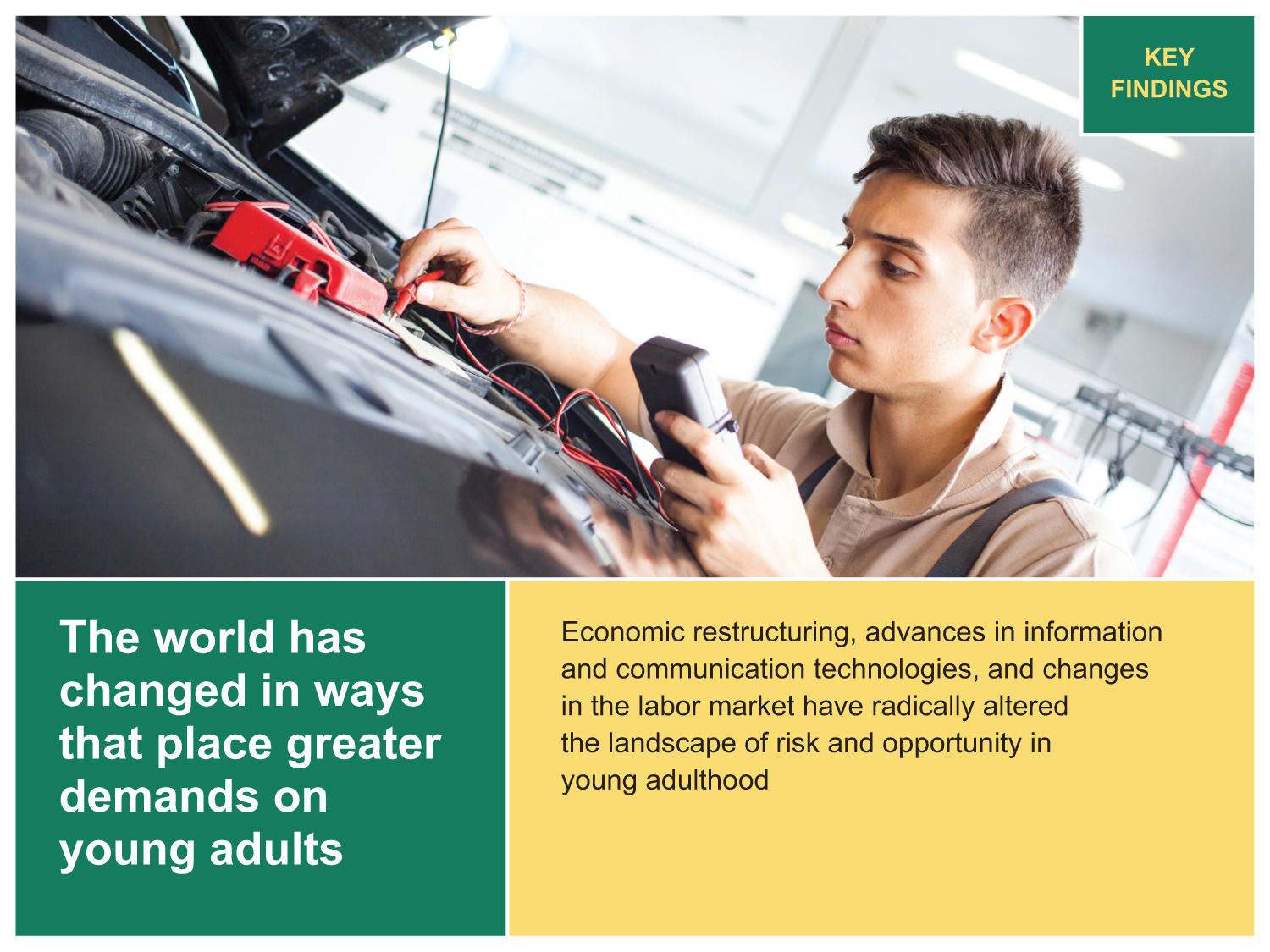 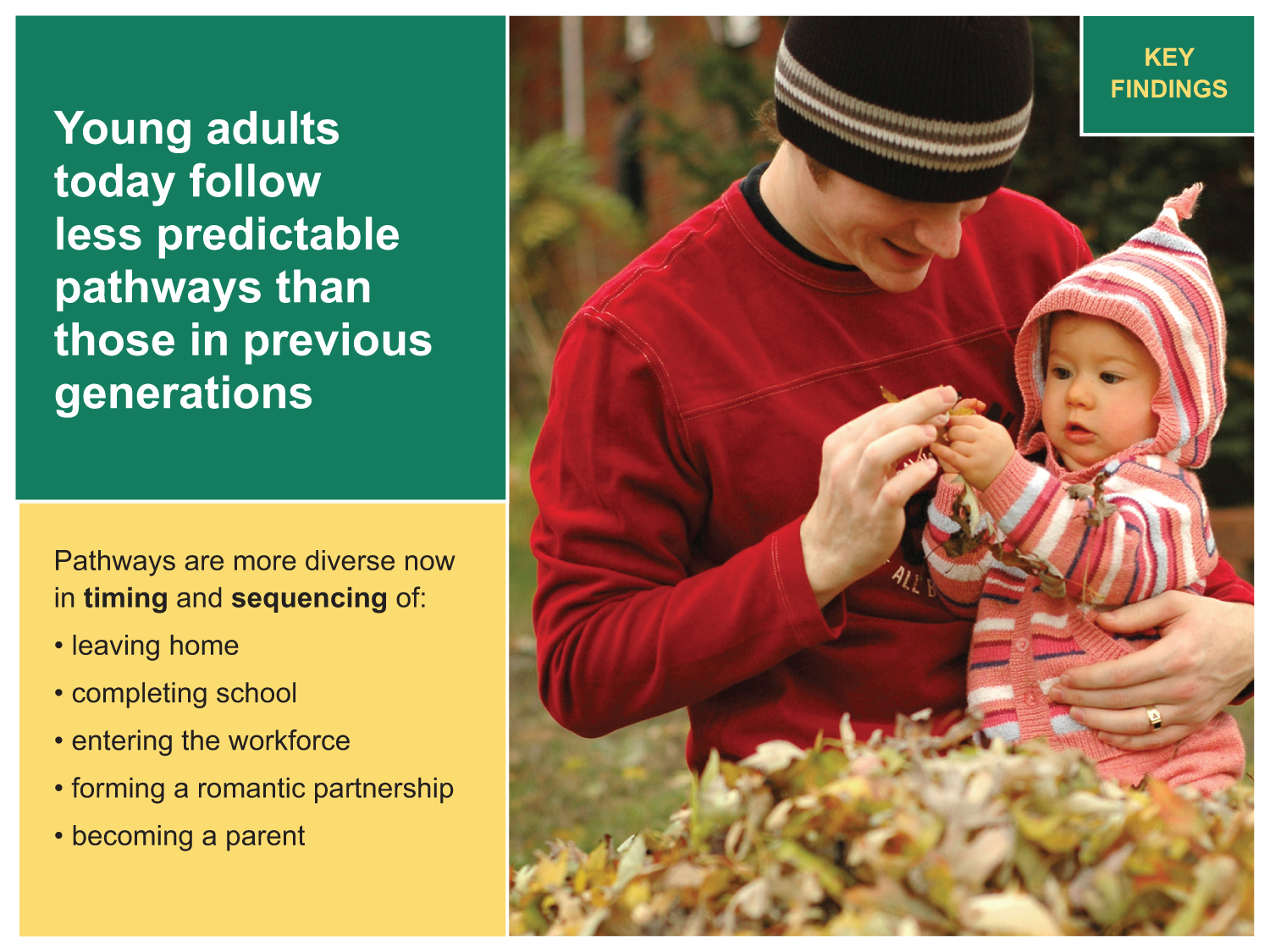 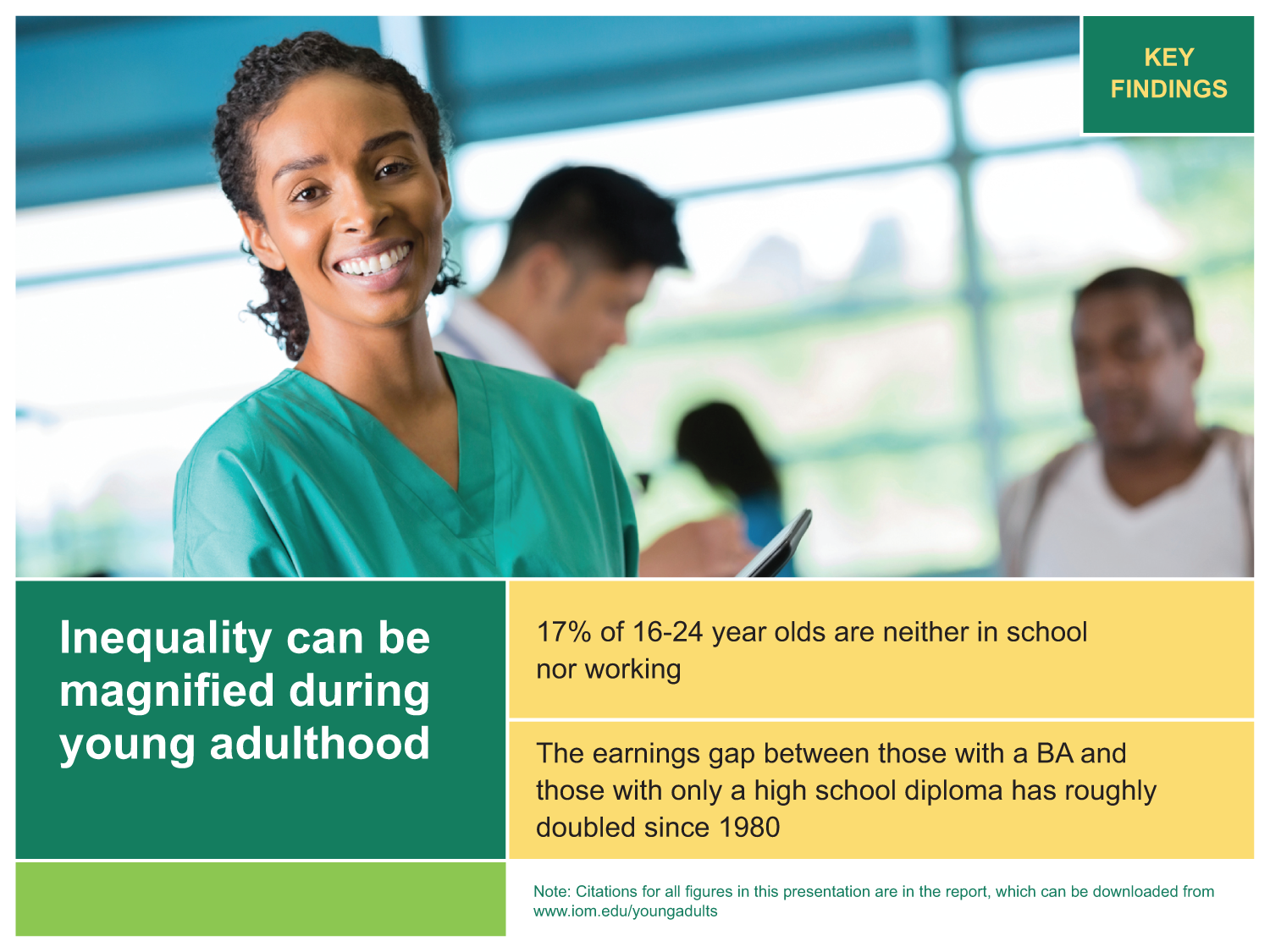 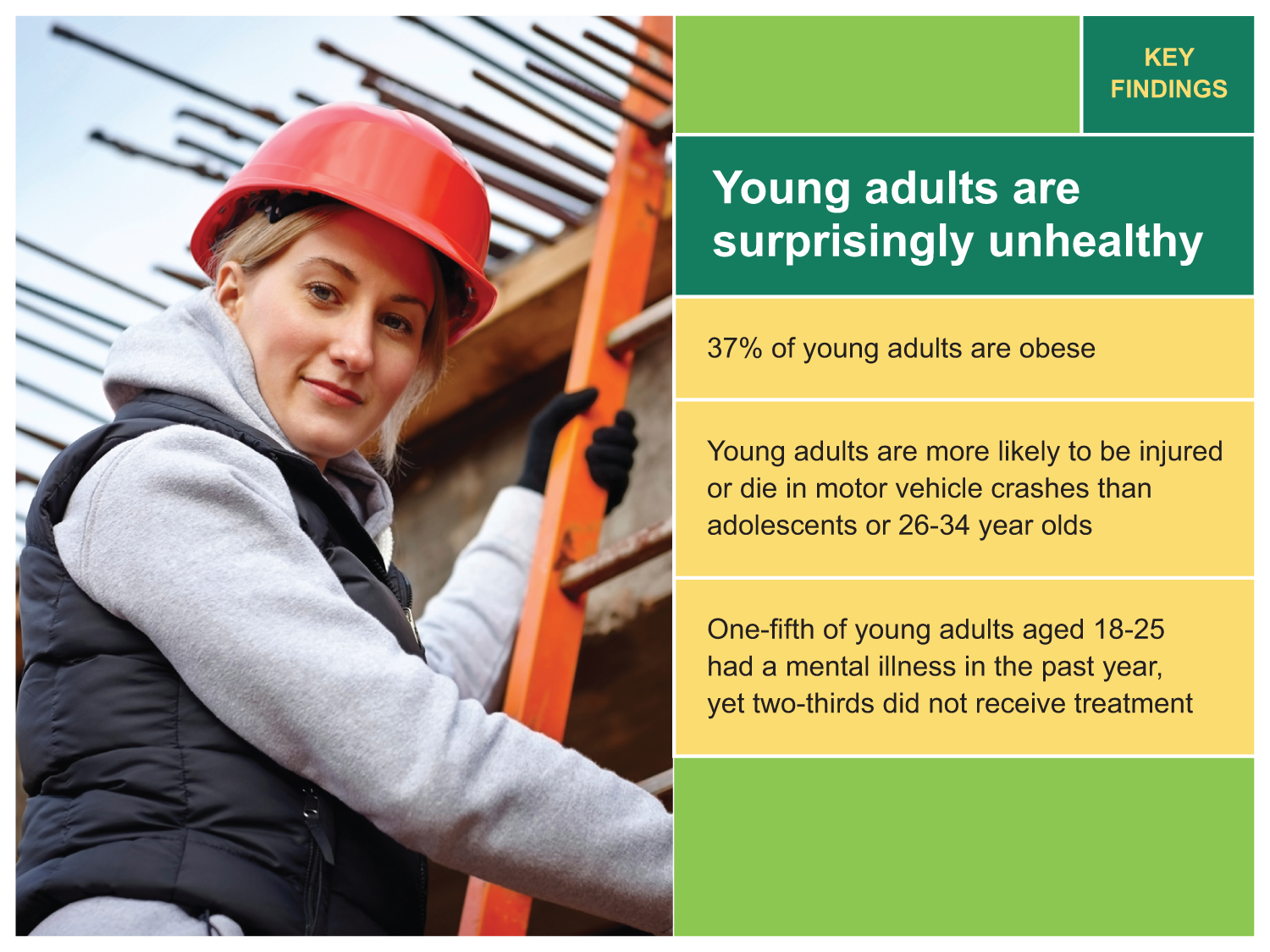 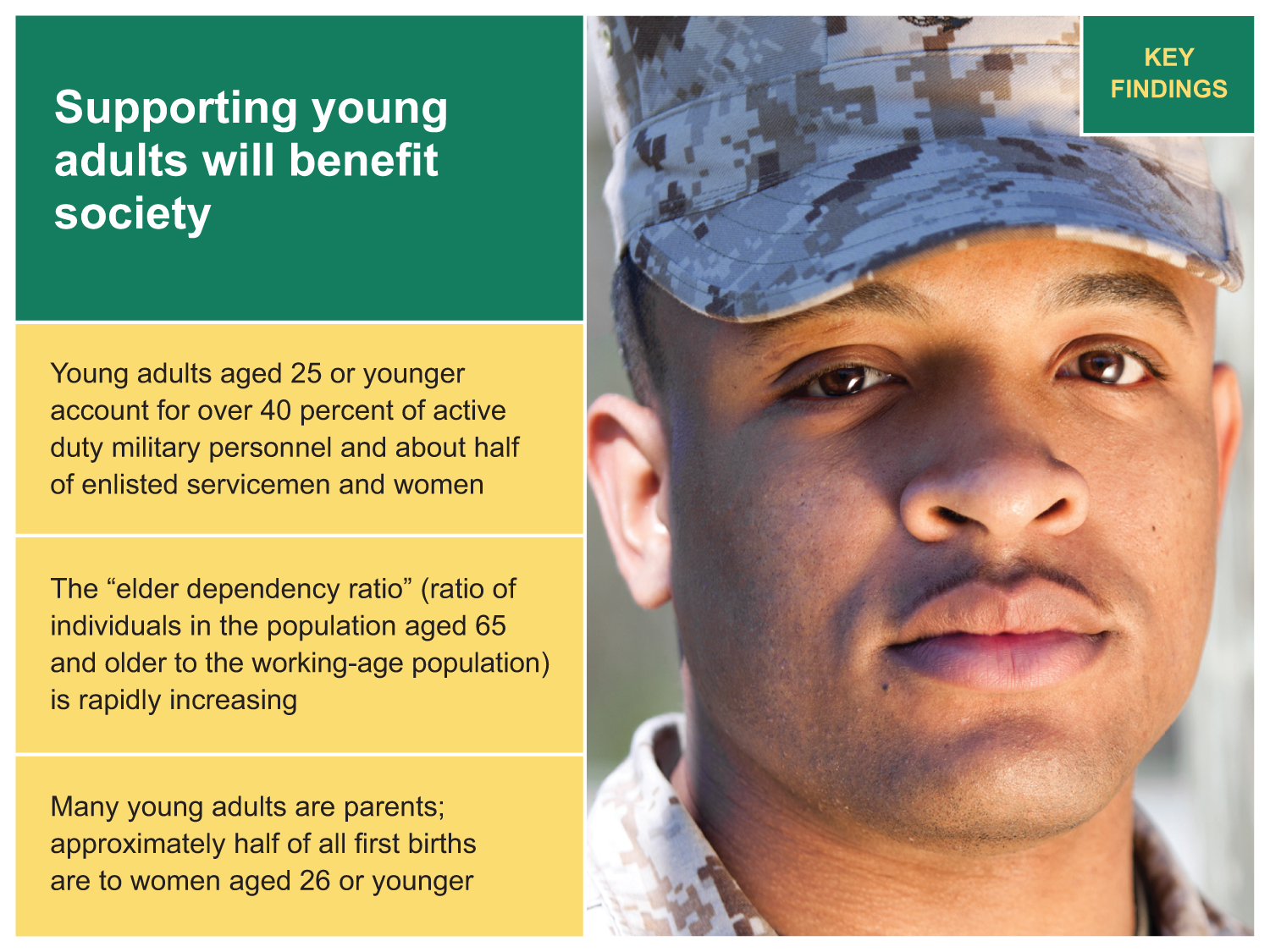 Conclusions and Recommendations*
Cross-Cutting Conclusions and Recommendation (chapter 9)
Relationships (chapter 3)
Education and employment (chapter 4)
Civic engagement and national service (chapter 5)
Public health (chapter 6)
Health care system (chapter 7)
Government investments in marginalized young adults (chapter 8)

Download the report from www.iom.edu/youngadults to see the conclusions 
and recommendations from chapters 3-8.
Overall Conclusions
Fragmented and uncoordinated policies and programs for young adults.
Policy and program for young adults often are inadequately focused on their developmental needs and on specific interventions that would facilitate a successful transition to adulthood.
Limited evidence base on interventions, policies and programs that are effective for young adults.
Cross Cutting Recommendation
Federal, state, and local governments and nongovernmental entities that fund programs serving young adults or research affecting the health, safety, or well-being of this population should differentiate young adults from adolescents and older adults whenever permitted by law and programmatically appropriate.
To implement this recommendation:
modify reporting of data to identify young adults (aged 18-26) as a distinct age group in all reports, evaluations, and open data systems in which they are included;
enhance new or existing surveys or experimental research focused on either adolescents or adults to advance knowledge regarding the health and well-being of young adults and healthy transitions into young adulthood;
ensure that services provided to young adults are developmentally and culturally appropriate, recognizing that while adolescent or general adult services may sometimes be appropriate, modifications to existing services or entirely new approaches may be needed;
To implement this recommendation:
continued
engage diverse young adults in designing and implementing programs and services;
support workforce training for health and human services providers to develop the skills and knowledge needed to work with young adults and their families;
seek opportunities for coordinating services and, where possible, integrating them to achieve greater effectiveness and efficiency; and
develop, implement, and evaluate systematic policy and program experiments to help identify the most effective approaches to improving the prospects of young adults.
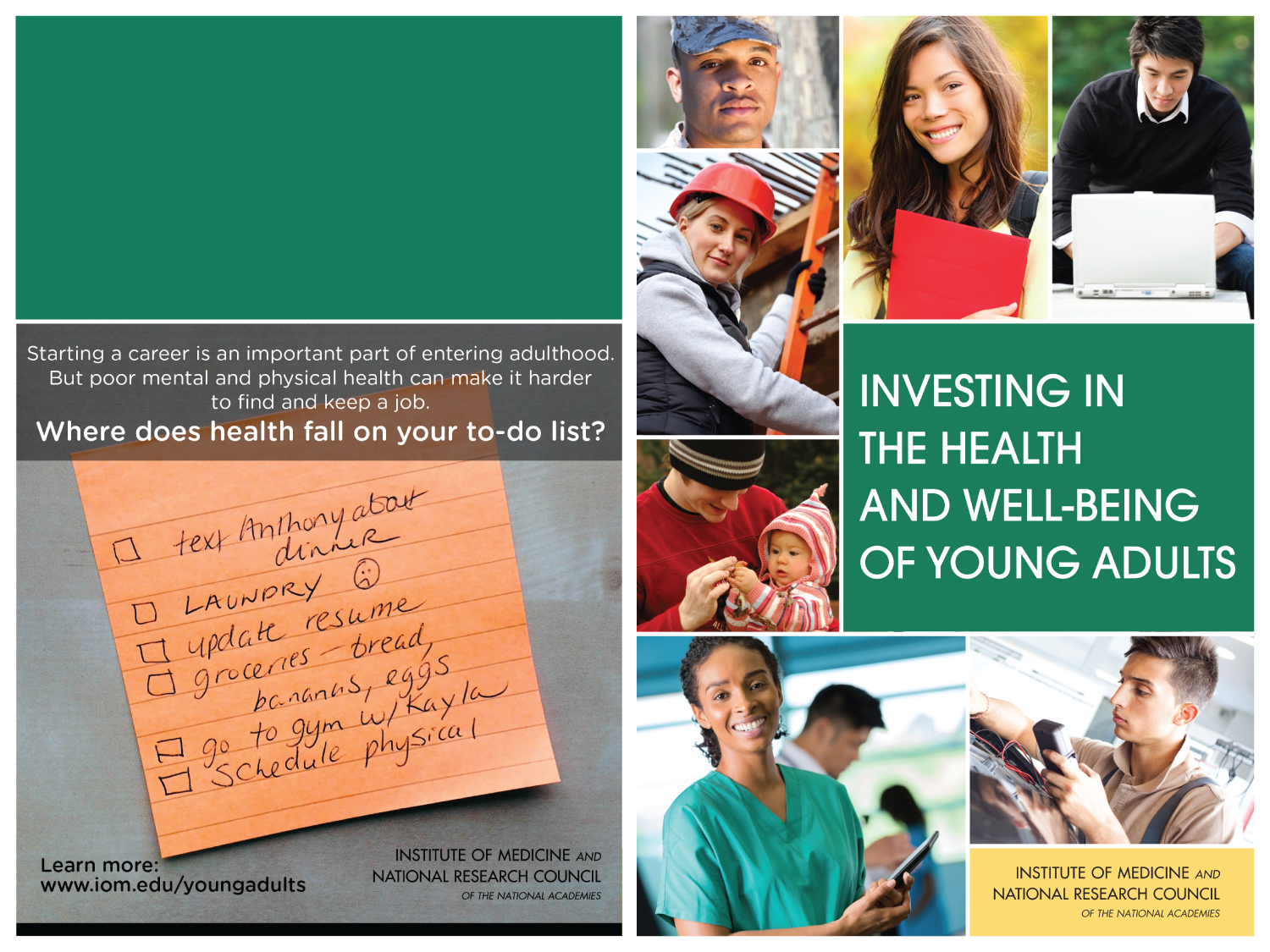 For more information, visit www.iom.edu/youngadults 
Clare Stroud, Study Director 
Phone: (202) 334-1847
Email: cstroud@nas.edu